DYNED SUNUM
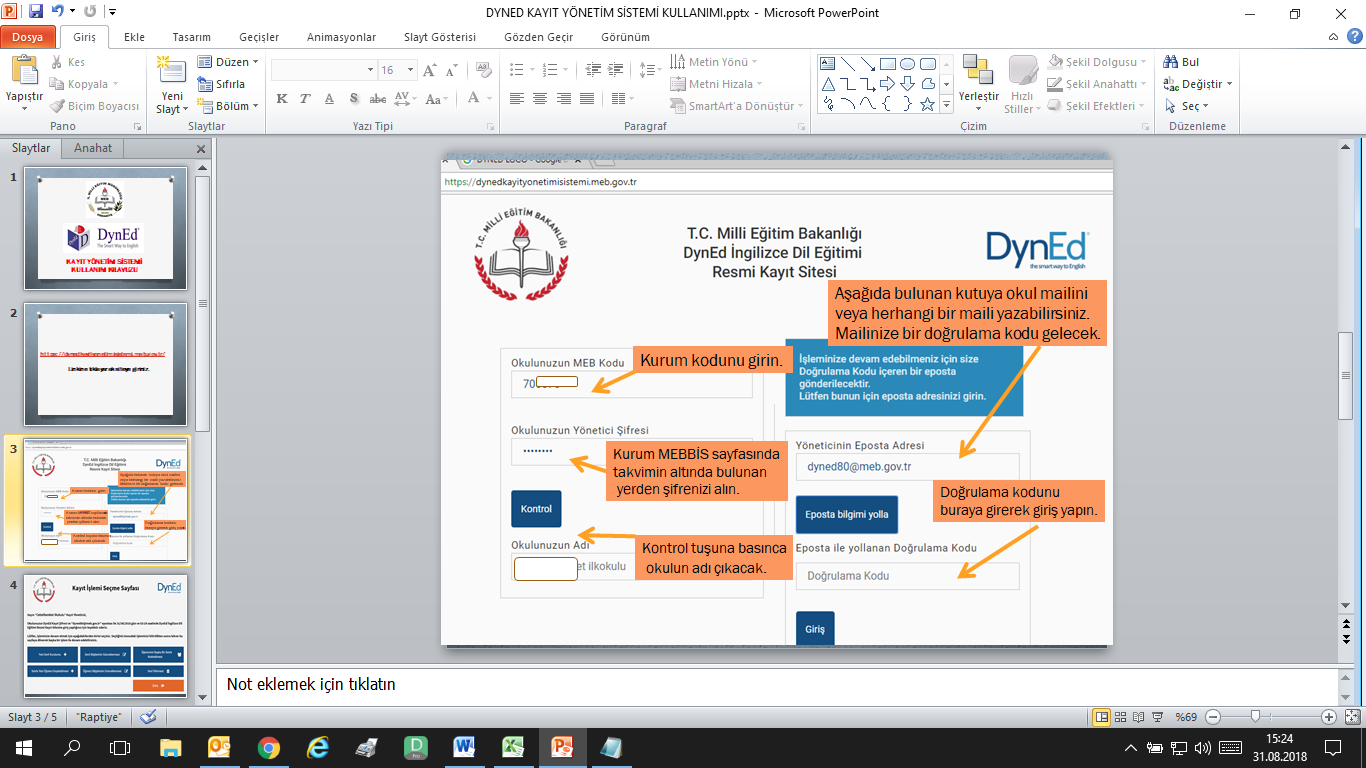 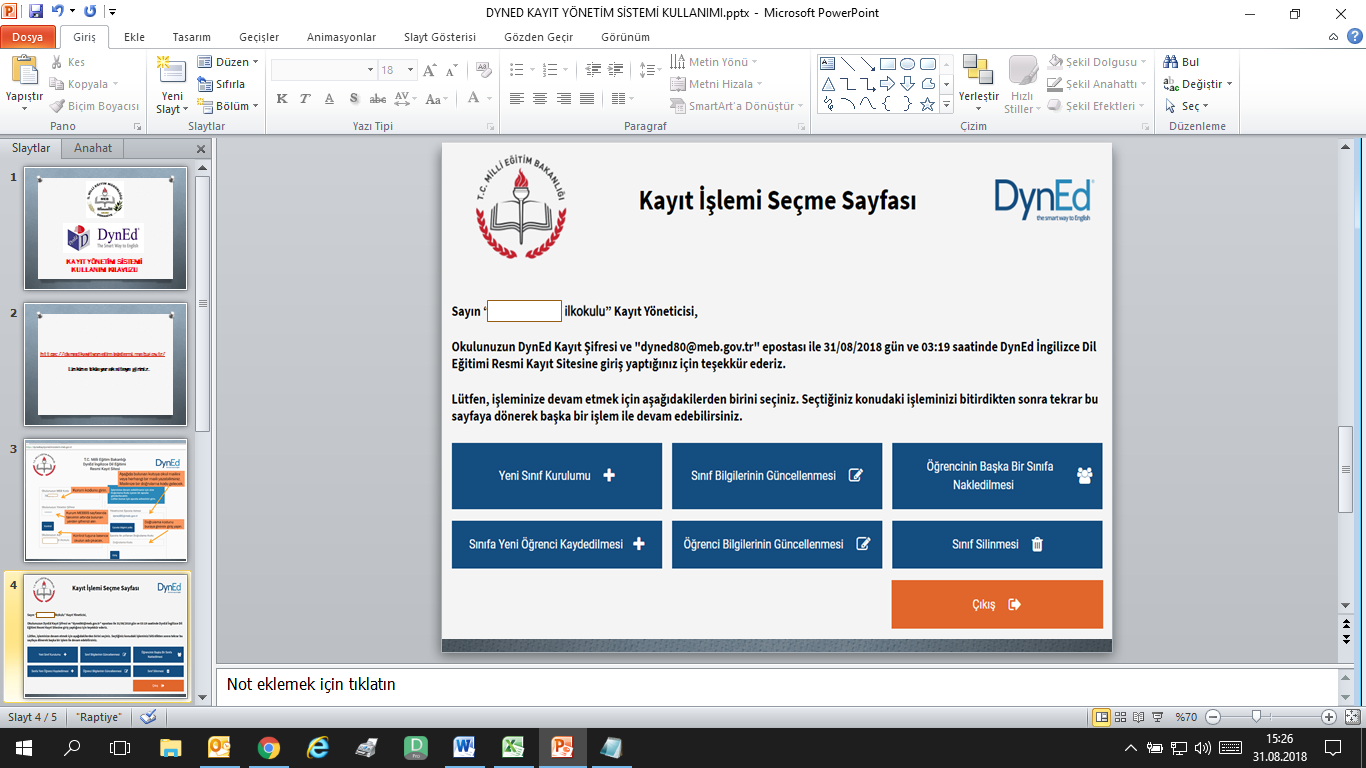 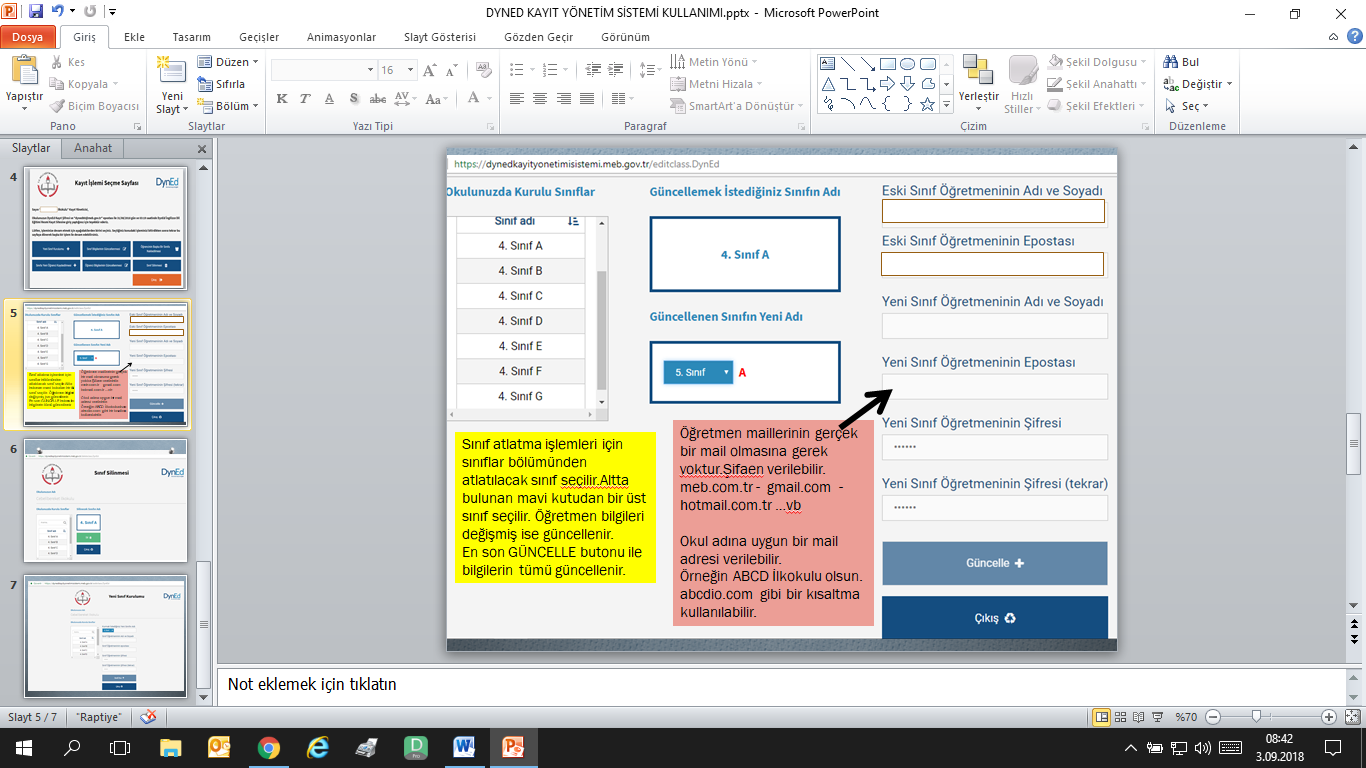 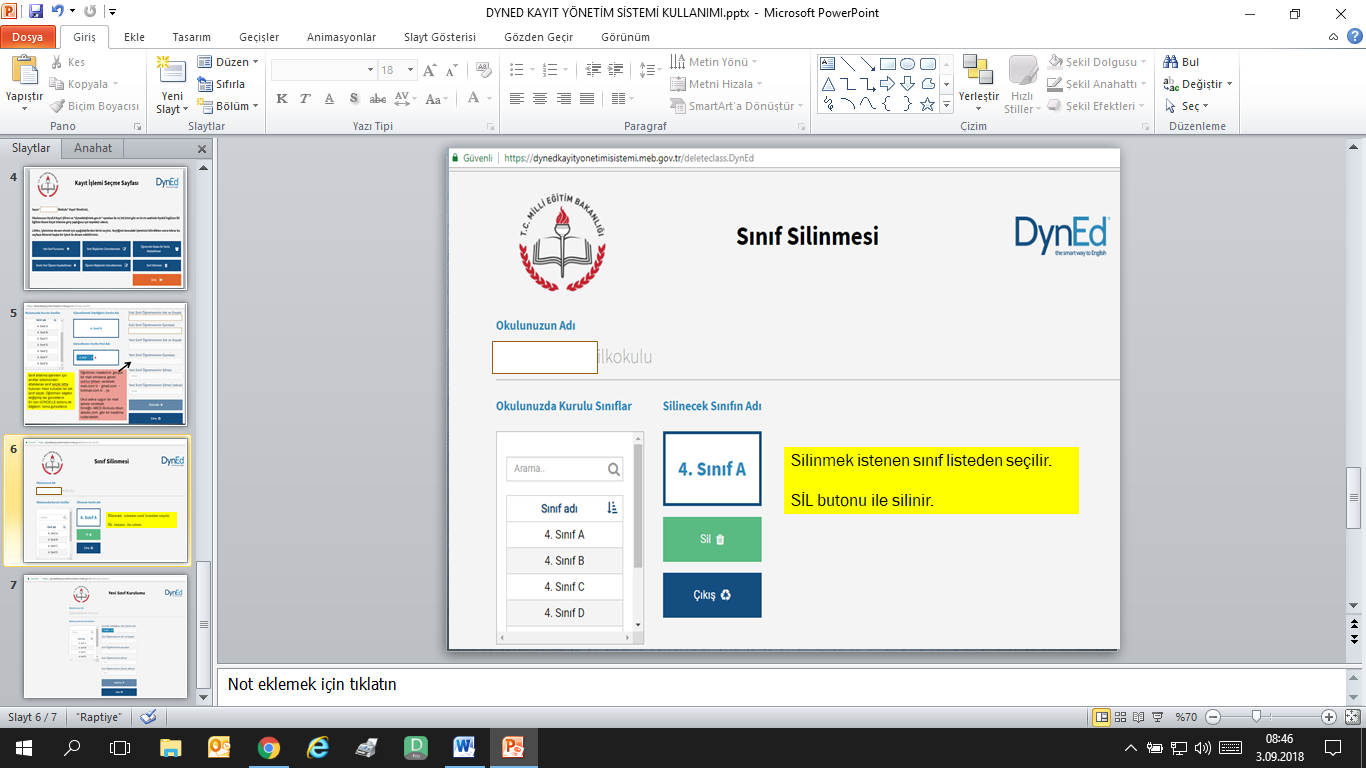 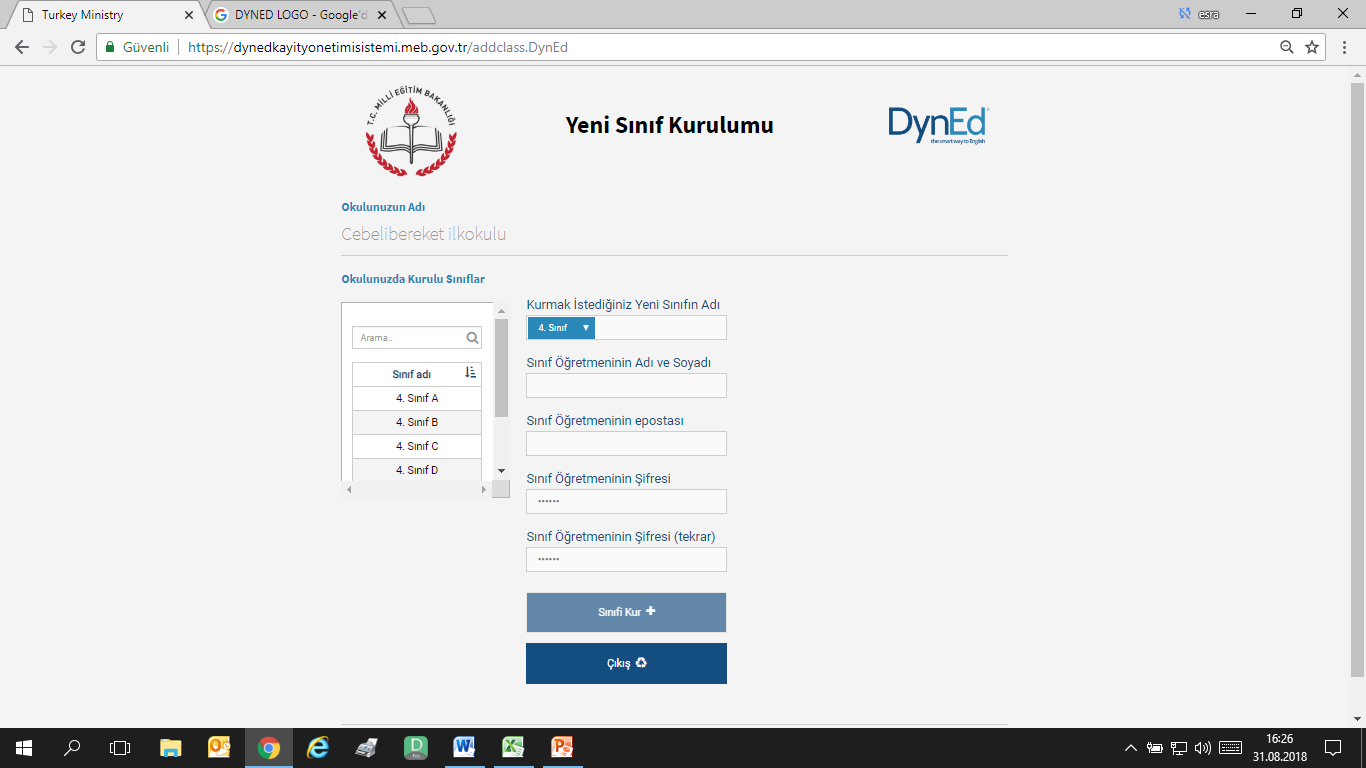 Yeni sınıf kurmak için mavi bölmeden sınıf seviyesi seçilir.

Yan tarafa şube yazılır.
Sınıf öğretmeni kısmına  İNGİLİZCE öğretmeninin (ücretli dahil), ingilizce öğretmeni olmayan ilkokullarda sınıf rehber öğretmenin adı yazılır. 

Mail gerçek mail olmak zorunda değildir.
Şifaen verilebilir.
Sınıfı kur butonu ile sınıf kurulur.
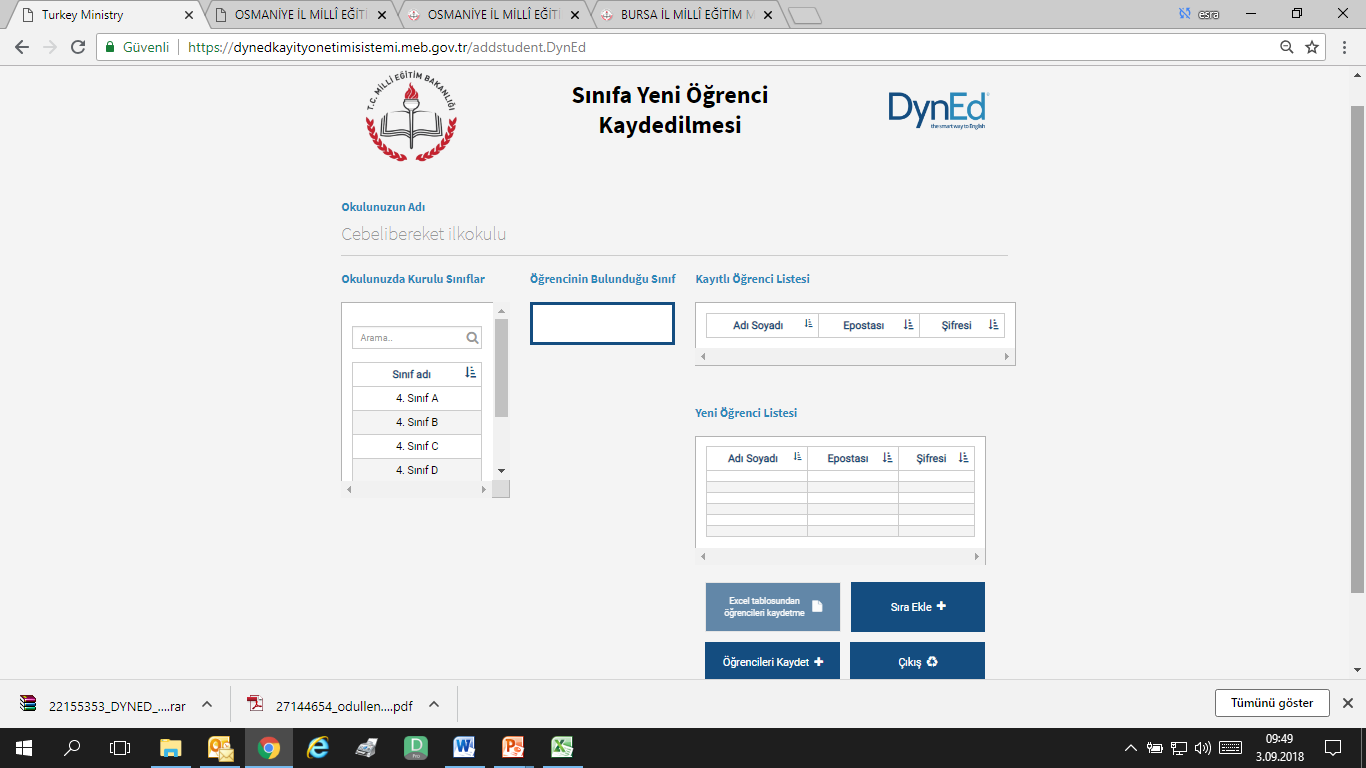 Sınıfa yeni öğrenci 
kaydetmek için daha önce kurulan sınıfa tıklanır.

En altta bulunan excel tablosundan öğrenci kaydetme butonuna tıklanır.
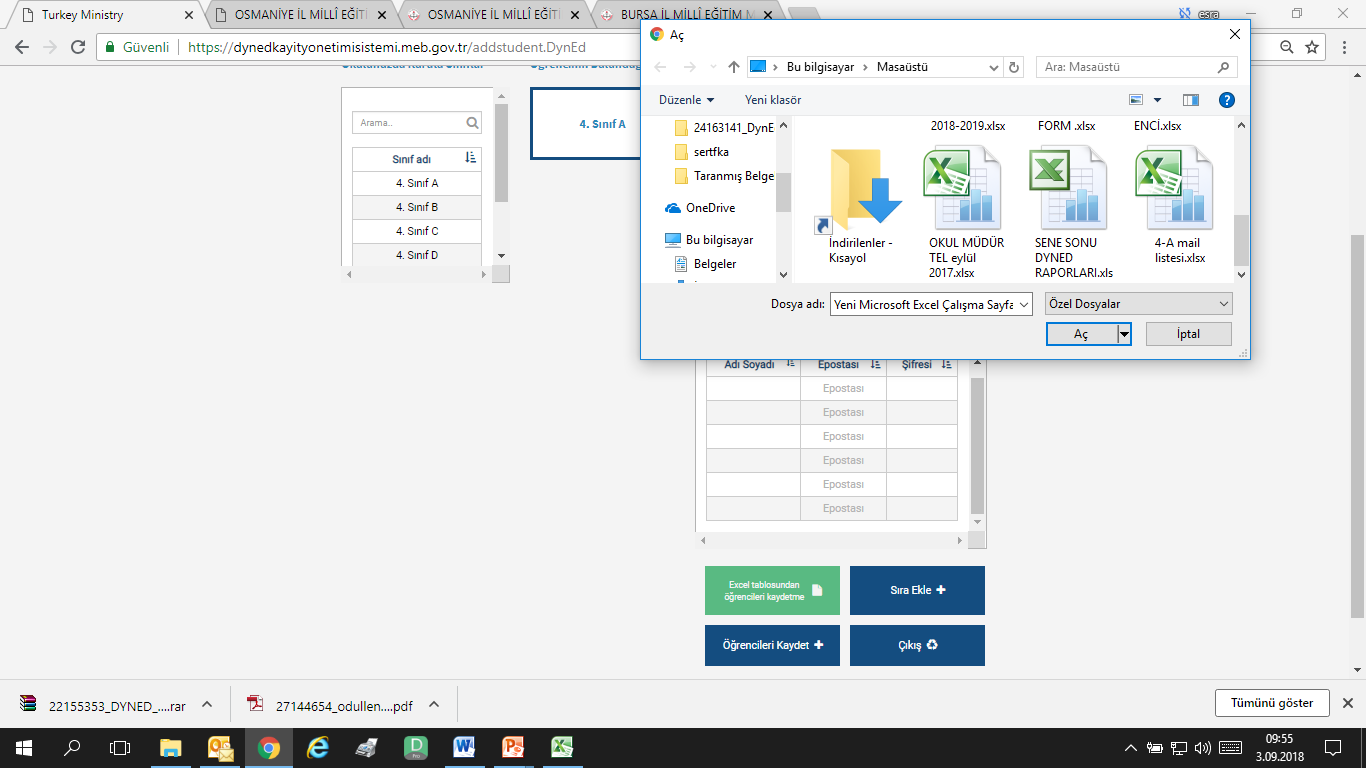 Açılan pencereden daha önce Otomatik Mail Verme 
Programı ile kaydettiğimiz liste bulunur ve Aç denilir.
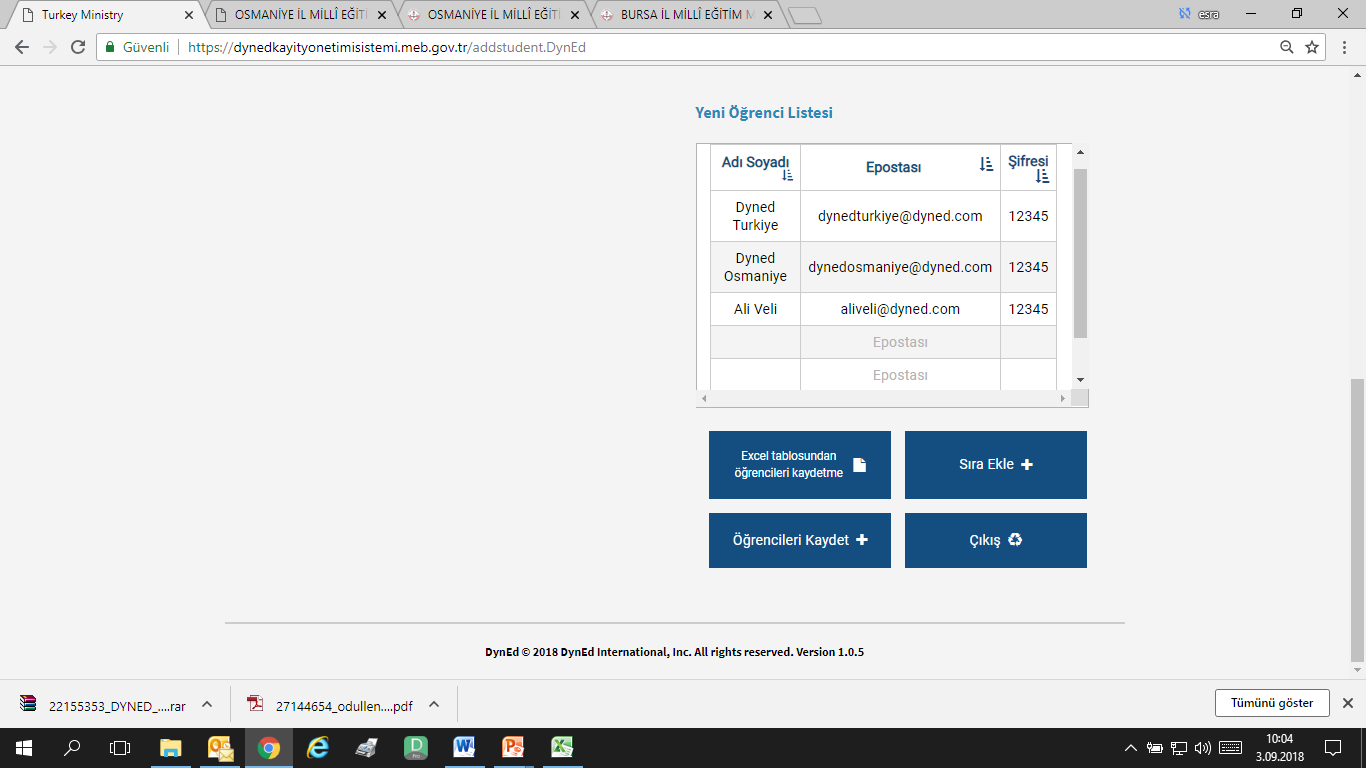 Kaydettiğimiz liste ekranda bu şekilde görünür.
Öğrencileri  Kaydet butonuna bastığımızda
 tüm listenin üstteki boş listeye aktarılmış 
olması gereklidir. 

Eğer GEÇERSİZ MAİL uyarısı alırsanız verilen mailde 
Türkçe karakter var demektir.İyice kontrol edip düzeltin.

Eğer kırmızı bir yazı uyarısı alırsanız  tekrar kaydedilene kadar öğrencileri kaydet butonuna basın.

Eğer boşluk var uyarısı alıyorsanız oluşturduğunuz 
Excel listesinin en altında boş hücreler var demektir.
En alttan birkaç hücreyi silip yeniden kaydedip yeniden deneyiniz.
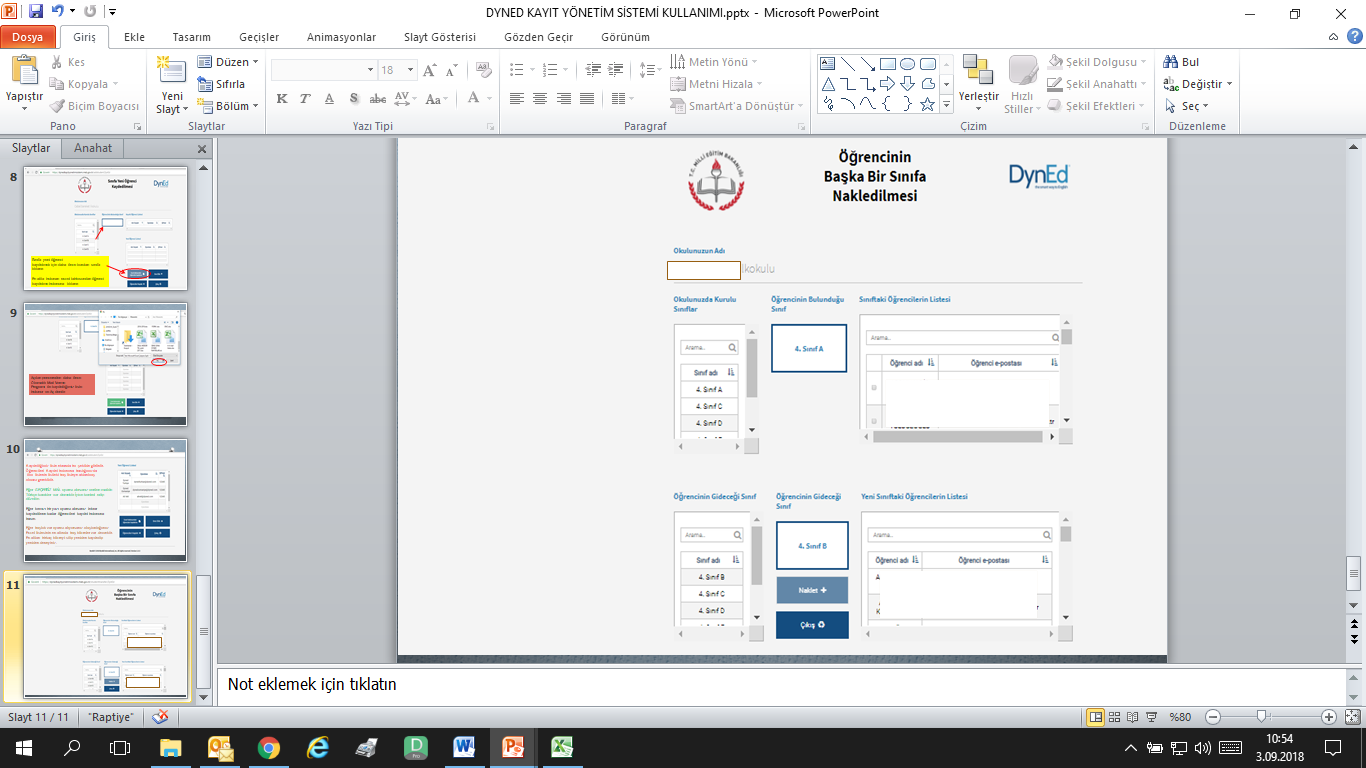 Sınıflar arası öğrenci nakli için üstteki sınıf listesinden öğrencinin mevcut sınıfı seçilir.

Yandaki listeden öğrenci seçilir.

Alttaki listeden öğrencinin  nakledileceği sınıf seçilir.
NAKLET butonuna tıklanır.
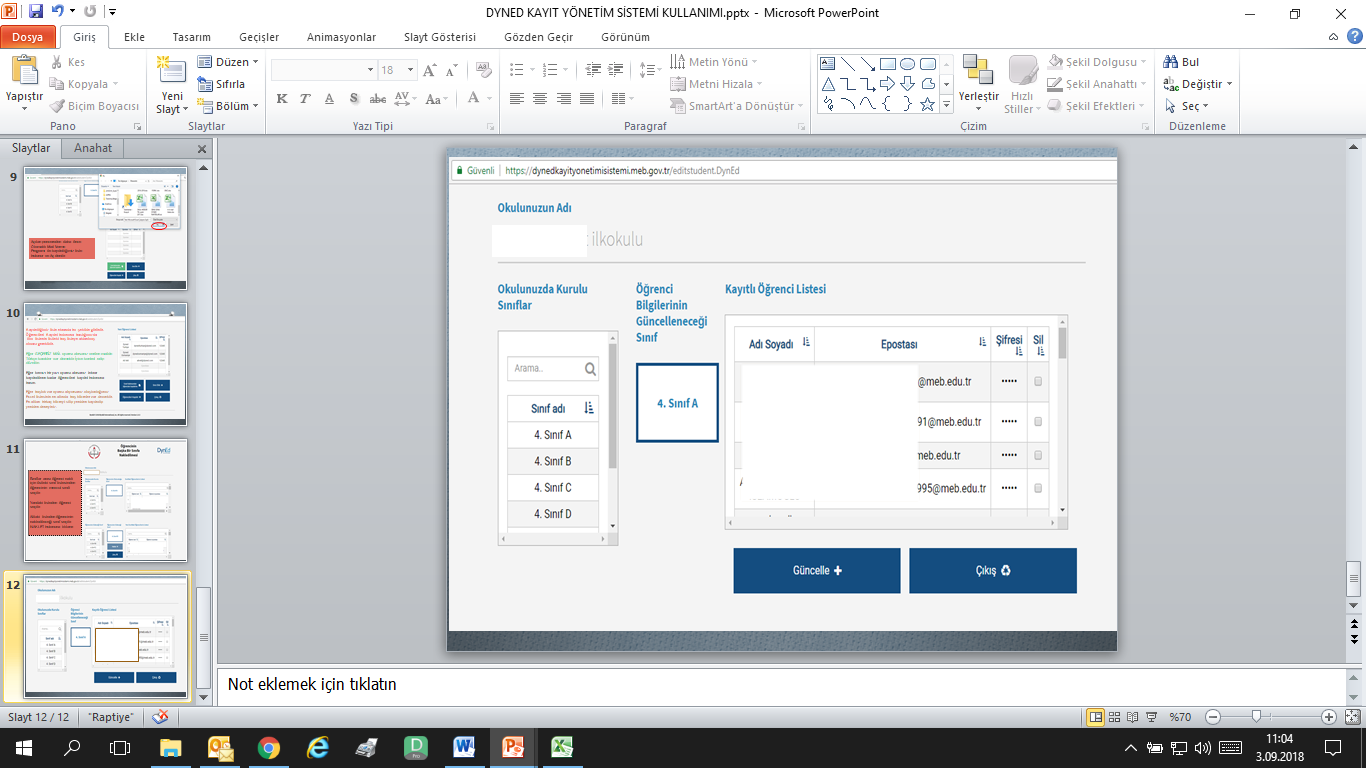 Tek bir öğrenci veya birkaç öğrenciyi sınıftan silmek için
yanda bulunan sınıf listesinden öğrencinin bulunduğu sınıfı seçin.Açılan sınıf listesinden öğrencinin karşısında bulunan sil butanunu işaretleyin ve GÜNCELLE diyin.